Зудихина Елена Васильевна
Учитель русского языка и литературы
Елена Васильевна родилась 17 мая 1960 году в городе Свердловск.
В 1984 году окончила Уральский государственный университет им. Горького по специальности «русский язык и литература».
34 года проработала в вечерней школе. Выпустила много учеников в жизнь.
Имела множество благодарностей и грамот за свой труд
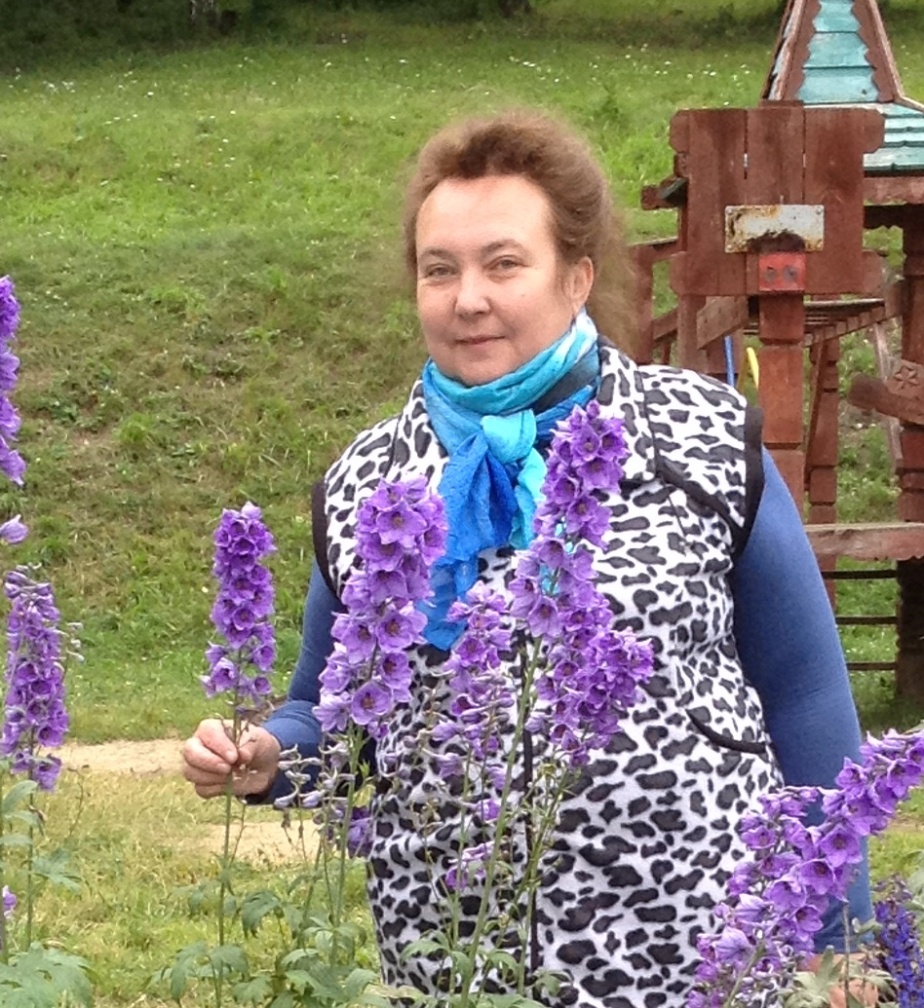 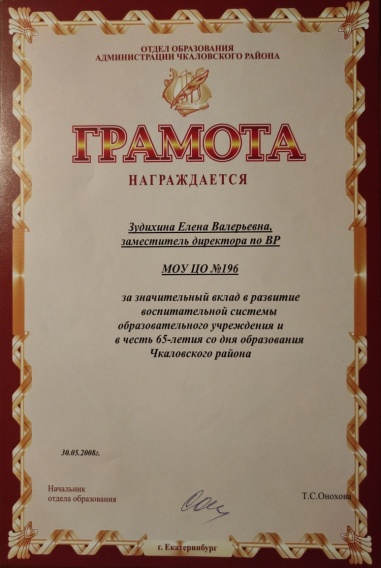 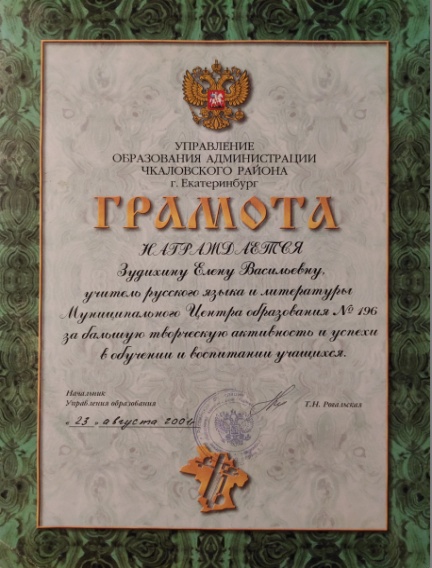 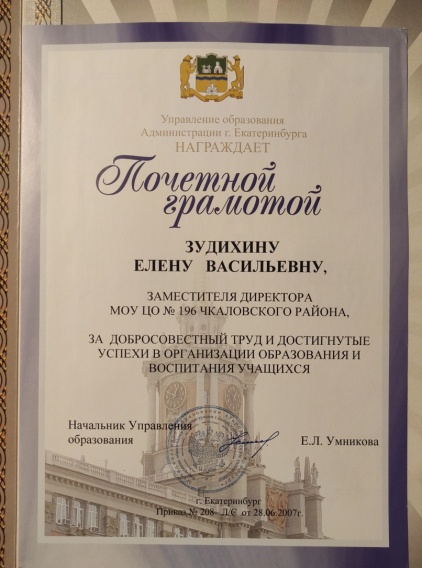 Воспоминания дочери
Елена Васильевна с дочерью Юлией на Рейнском водопаде в 2013 году
"Все проходит"-так часто любила говорить моя мама. И плохое и хорошее... Думаю, это был её девиз. Когда я слышала эту фразу, она вселяла в меня оптимизм и веру в лучшее. Но и не позволяла сильно расслабляться в счастливые и беззаботные этапы жизни. И сейчас я мысленно повторяю её в нужные моменты.Про маму могу утверждать, что она отдавала всю себя как мне, так и ученикам. Она учила не только предметно, но и преподавала уроки жизни. Мама была превосходным психологом, меня она могла читать как раскрытую книгу, так что временами мне было от этого не по себе. Также я часто слушала, как мама делится личными ситуациями учеников и искренне сопереживает им, а потом дает советы. Знаю, что для многих она стала любимым школьным учителем. Она была поистине отзывчива и человечна ко всем окружавшим её людям.
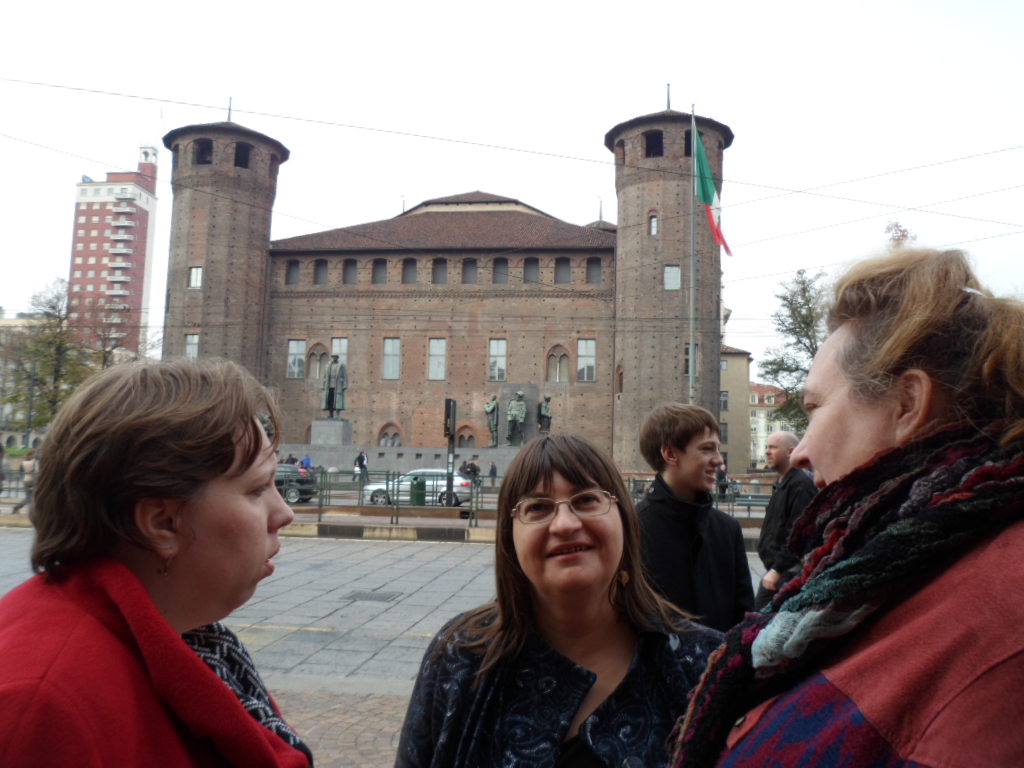 Елена Васильевна в Дрездене на экскурсии, 2013 год.
Елена Васильевна и коллеги в Турине, 2013год.
Мама очень любила путешествовать, узнавать новое, а потом увлеченно делиться знаниями и заряжать только на позитив. Мама обладала гибким, но и одновременно мудрым мышлением. Поэтому её советы и наставления всегда помогали мне идти верной дорогой и помогают до сих пор...Я благодарю Бога и Вселенную за то, что именно я удостоилась чести быть её дочерью! Хочу поделиться стихотворением Сергея Есенина, одним из её любимых, которое она мне часто зачитывала. Теперь я чувствую, что оно затрагивает и струны моей души...
Елена Васильевна в Москве на Красной Площади, 2012 год
Не жалею, не зову, не плачу,Всё пройдёт, как с белых яблонь дым.Увяданья золотом охваченный,Я не буду больше молодым.Ты теперь не так уж будешь биться,Сердце, тронутое холодком,И страна берёзового ситцаНе заманит шляться босиком.Дух бродяжий, ты всё реже, режеРасшевеливаешь пламень уст.О моя утраченная свежесть,Буйство глаз и половодье чувств.Я теперь скупее стал в желаньях,Жизнь моя, иль ты приснилась мне?Словно я весенней гулкой раньюПроскакал на розовом коне.Все мы, все мы в этом мире тленны,Тихо льётся с клёнов листьев медь…Будь же ты вовек благословенно,Что пришло процвесть и умереть...
Из воспоминаний директора МБВ(С)ОУ МЦО № 196 Мариненковой Леоноры Константиновны
Елена Васильевна запомнилась как позитивный и отзывчивый человек, она была мягкой и старалась всем помочь : коллегам , ученикам , их родителям. И они ей отвечали взаимностью и откликались на просьбу о помощи.
     		Зудихина Елена Васильевна была жизнерадостной и отчасти открытой, однако в свою личную жизнь она не пускала и никогда не жаловалась!
    		Она была не только  прекрасным учителем русского языка и литературы, но еще и отличным заместителем директора по воспитательной работе. Когда она заняла эту должность, школьная жизнь стала интересной и разнообразной, поскольку Елена Васильевна проводила замечательные  литературные вечера и другие мероприятия!
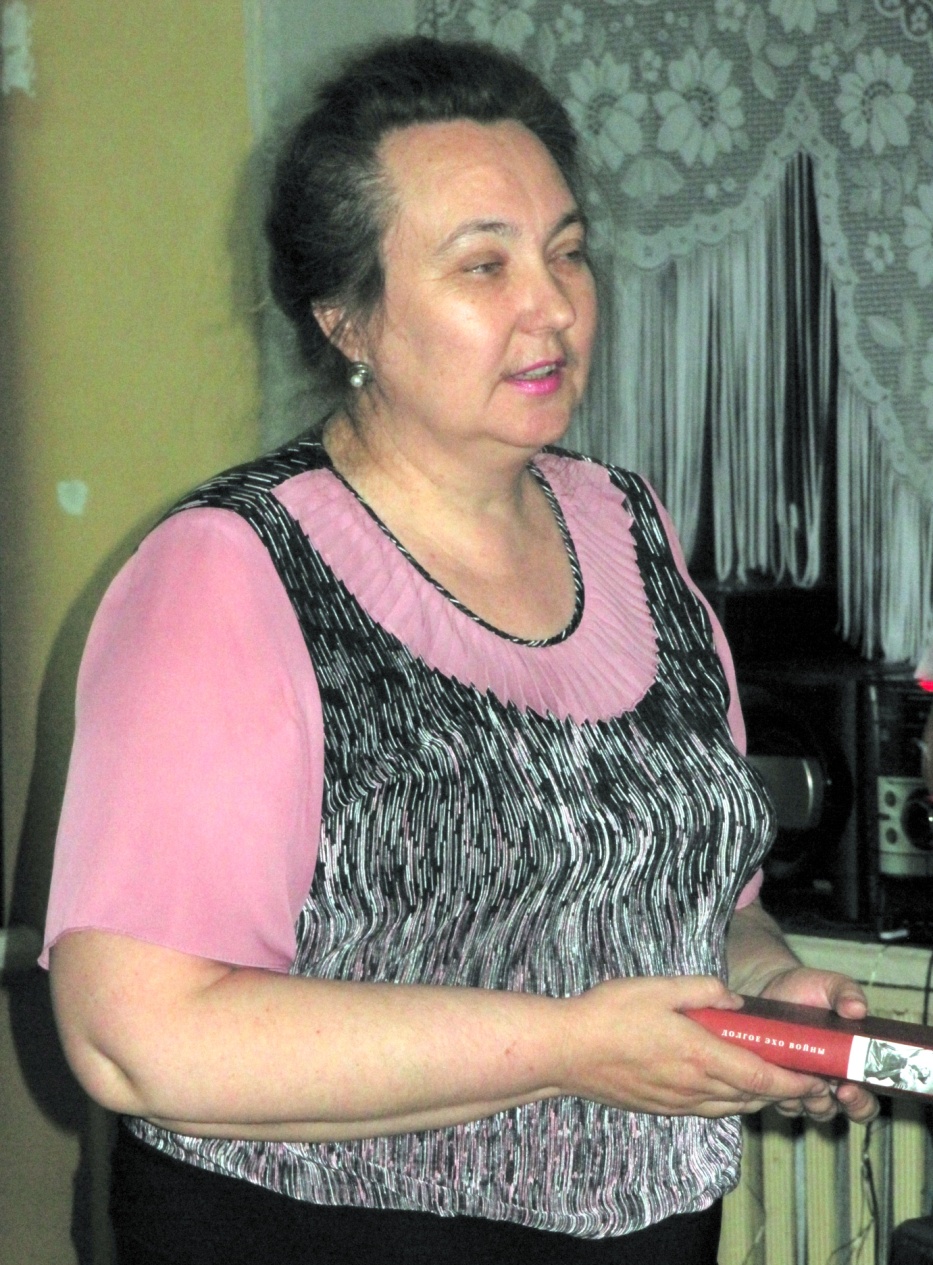 Швайко Ольга Викторовн, учитель химии.
Елена Васильевна была очень светлой, позитивной, добродушной и непосредственной. Всегда была готова помочь, старалась понять другого человека. Еще в лихие 90-е молодому педагогу давали классное руководство в самых сложных классах, будучи уверенными, что Елена Васильевна справится и подберет ключик к каждому. На любом итоговом педсовете после сухих цифр об успеваемости ее класса шла фраза: «Вот вы знаете у нее (него) такое сложное положение сейчас в жизни, надо обязательно поддержать и аттестовать авансом. А он (она) все обязательно выучит и вам сдаст позже». И следовала какая-нибудь душещипательная история из жизни учащихся, которых надо в данный момент поддержать.
		Несмотря на внешнюю открытость и улыбчивость, Елена Васильевна никогда не жаловалась на свои проблемы и держала все внутри, словно всё всегда у нее хорошо. Ко всем нашим школьникам относилась с добротой, старалась объяснить даже самый сложный материал максимально просто, и все выпускники справлялись с итоговым экзаменом. Учащихся чаще называла не по фамилии, а по имени или «зайка», «солнышко»  и т.д.
      	Елена Васильевна ушла из жизни слишком рано, внезапно…
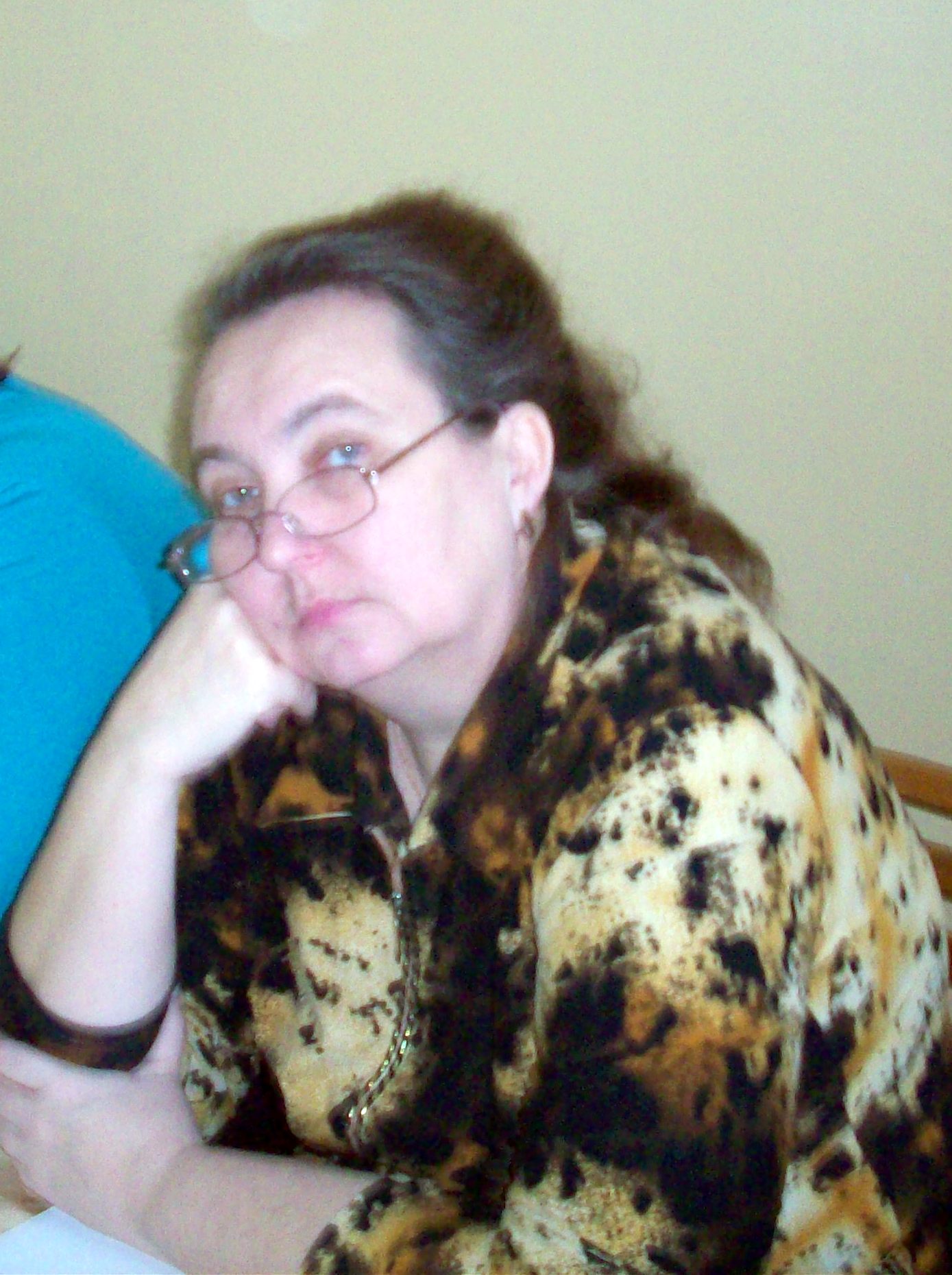 Из воспоминания ученика вечерней  группы:
Зудихина Елена Васильевна осталась в моей памяти, как позитивный, солнечный человек. Всегда улыбчивая, задорно и звонко смеющаяся  на переменах в учительской. Уроки проходили в душевной и поэтической атмосфере ...
		Запомнилась тем, что называла своих учеников всегда ласково и нежно: "зайки", " солнышки". А на уроке в это время сидят бородатые дядьки .
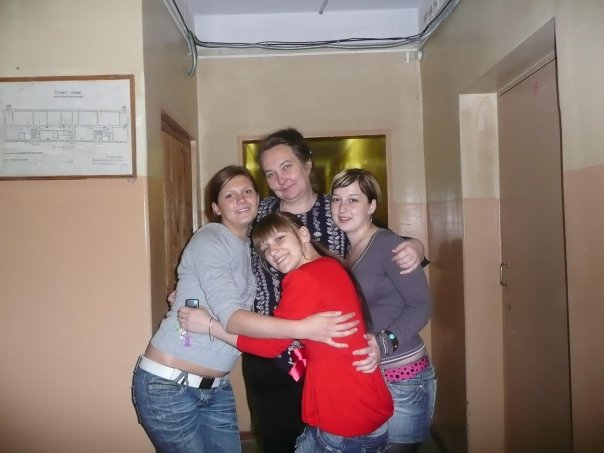 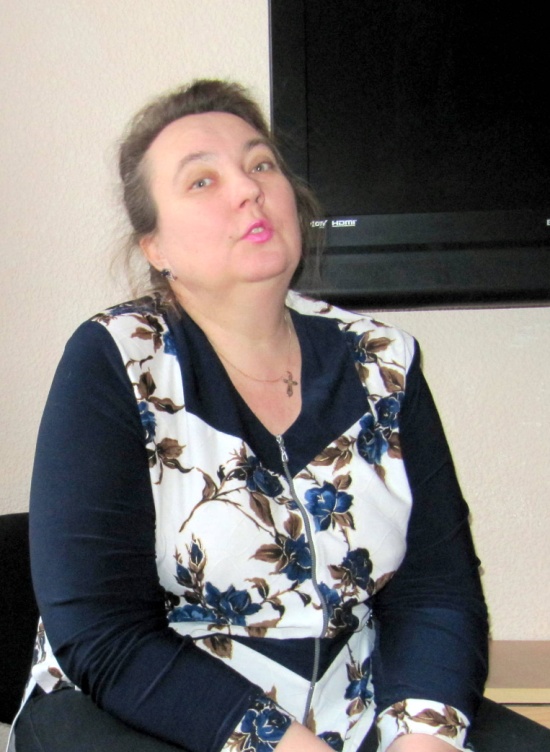 Косарева Елена Васильевна, учитель математики.
Елена Васильевна Зудихина была ответственным человеком, любила свою работу, ребят, которых учила. Все её подопечные были одинаково дороги ей, она не делила их на способных и слабых. Дети отвечали ей взаимностью. 
      	Елена Васильевна никогда ни с кем не конфликтовала, была очень порядочным человеком. На неё всегда можно было положиться в любой ситуации, она не раз приходила на помощь многим из коллектива. Это был жизнерадостный, замечательный человек. Елена Васильевна вырастила и воспитала прекрасную дочь, которая, к сожалению, уже без мамы окончила УРФУ и работает по специальности.
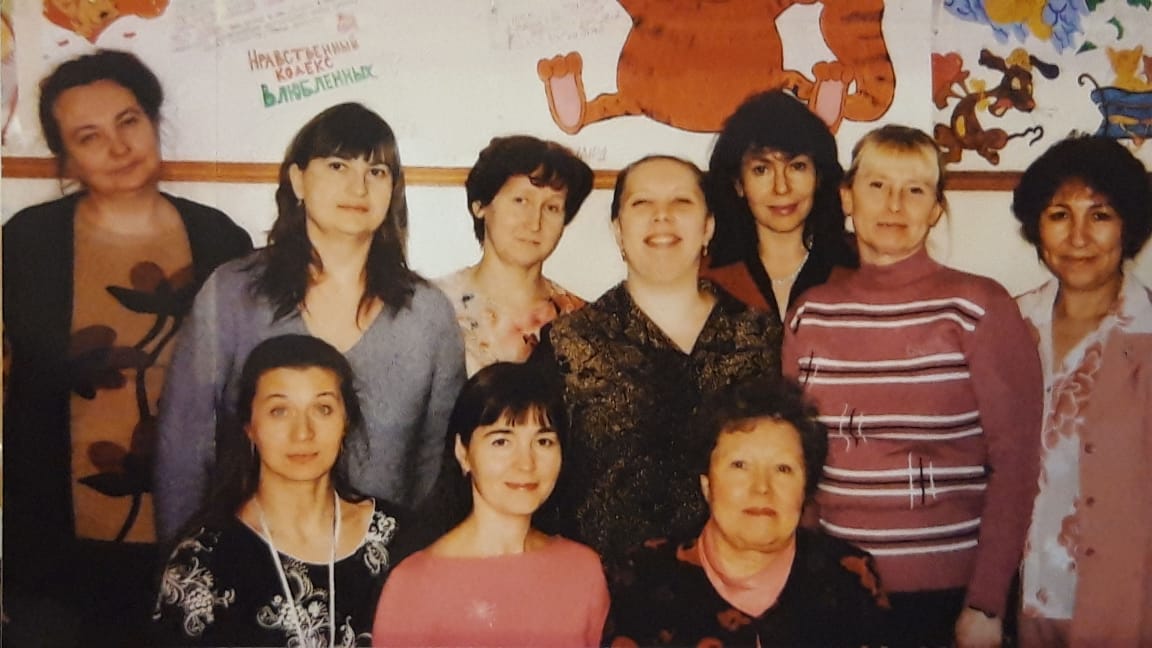 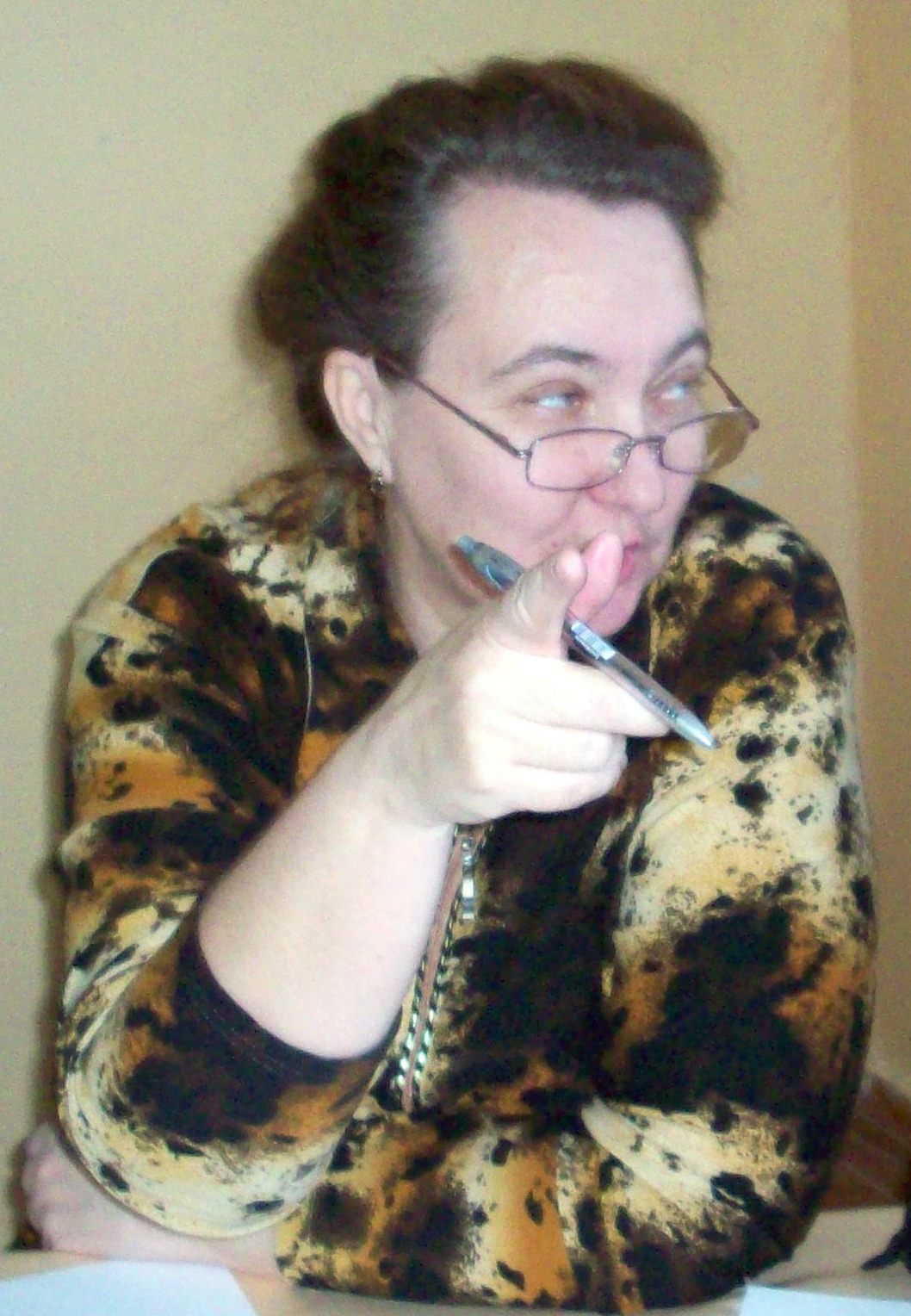 У меня столько воспоминаний об этом чудесном, светлом, очаровательном и трогательном человеке. Передать это трудно, а рассказать так много да кратко просто невозможно. Мне посчастливилось работать с Еленой Васильевной с 2004 по 2018 год, то есть до самой ее внезапной и скоропостижной смерти. Можно сказать, знакомство с ней было крайне необычным и я была несколько шокирована ей.
	Мне 22 года, я ничего еще не знаю, кроме того, чему учили в университете. Сижу в кабинете и обдумываю, что завтра и как буду рассказывать ребятам на уроке (мандраж  жуткий).  Тут влетает высокая женщина со светлой и ласковой улыбкой , растягивая по кошачьи слова,  говорит: « Марина Владимировна, лапушка, а хотите еще кроме географии какой-нибудь  кружок у нас в школе вести?» 
	Челюсть у меня немного отвисла. Я не понимала, кто это, что от меня хотят и почему вдруг незнакомая женщина  называет меня «лапушкой»?!
Потом еще много лет Елена Васильевна вспоминала мне этот случай, смеялась да  приговаривала: «Ишь, Маринка, по началу то меня боялась, а теперь сама отвечаешь да шутишь»
Мы обе часто смеялись, с ней невозможно было быть все время серьезной, уж такой она была . Кроме всего прочего, она могла помочь и словом, и советом добрым, и делом.
В своем деле она была профессионал, и однажды, сидя на ее уроке со своим 11Г классом, я слушала как она готовит учеников к ЕГЭ по русскому языку и поняла, что она ради учеников старалась все сложное превратить в простое. Елена Васильевна болела за свое дело и за своих учеников.
	Однако, кроме этого она была чрезвычайно ироничным человеком по отношению к себе и к окружающим. Не пересказать тех случаев, когда она попадала  впросак , а иногда, благодаря своему юмору, спасала ситуацию и потом же сама смеялась над собой. Она совершенно не боялась быть смешной, а в некоторых бытовых вещах, особенно все что связанно с техникой, абсолютно наивным человеком. Но признавала это и могла спросить совета, старалась научиться новому.
	Елена Васильевна с пиететом рассказывала о своих родителях и с огромным обожанием, любовью и гордостью про свою дочь Юлю. «Детеныш», «Медведь», Юленька-доча -  так она ее называла. И все добро, ум и душу, что в нее вложила ее мама, оказались не напрасны: Юлия выросла  интеллигентной, красивой и умной девушкой. Сейчас она закончила УрФУ и работает по специальности «физик-ядерщик».
	Елена Васильевна по-доброму и как-то по-своему смотрела на мир, каждое повествование о  путешествиях в ее устах – это просто поэма! Все в этом мире для нее было прекрасно, удивительно и неповторимо!
	Рассказать о Елене Васильевне все просто невозможно…
	С 8 утра она уже стояла у входа, приветствовала учеников и коллег, обязательно добавляя: «Прекрасного вам дня!», а вечером провожая, говорила нам «Спасибо за ваш труд!». И это было так сердечно и мило.
	Елена Васильевна! Прошло уже два года, как Вас нет с нами, а забыть Вас невозможно, так как утрата невосполнима. Однако, вспоминая Вас невозможно не улыбаться, Вы до сих пор дарите радость, подобно звездам, что потухли много миллионов лет назад, а свет их продолжает свой путь. Так и ваша доброта живет в наших сердцах. 
Зиновьева М.В.